Välkommen till Projekt Arkinera, utbildning 7. Vi börjar inom kort.
Det är många inbjudna deltagare så vi ber er att följa dessa regler:

Kamera och mikrofon hålls normalt sett avstängda

Ställ fråga på det som sägs genom att räcka upp handen. När du tilldelas ordet slår du på både kamera och mikrofon. 

Alternativt, ställ den i chatten så besvaras de runt pausen eller i slutet.

Jag öppnar upp för dialog vid några tillfällen under denna utbildning.
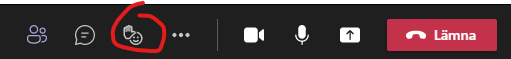 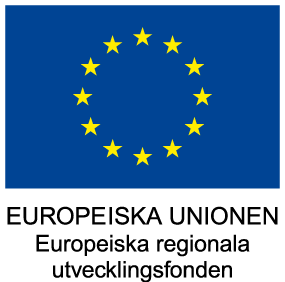 Informations- och IT säkerhet
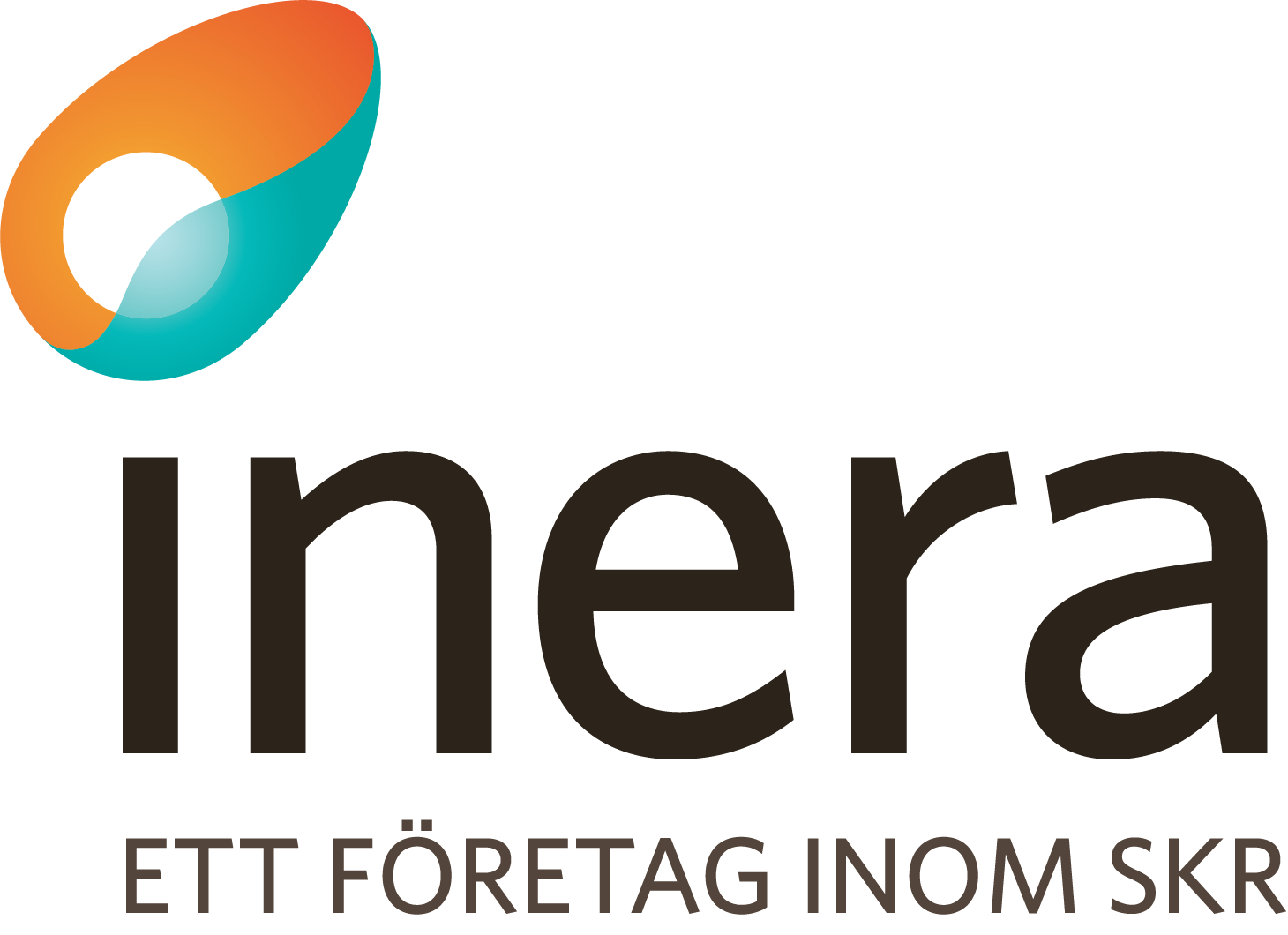 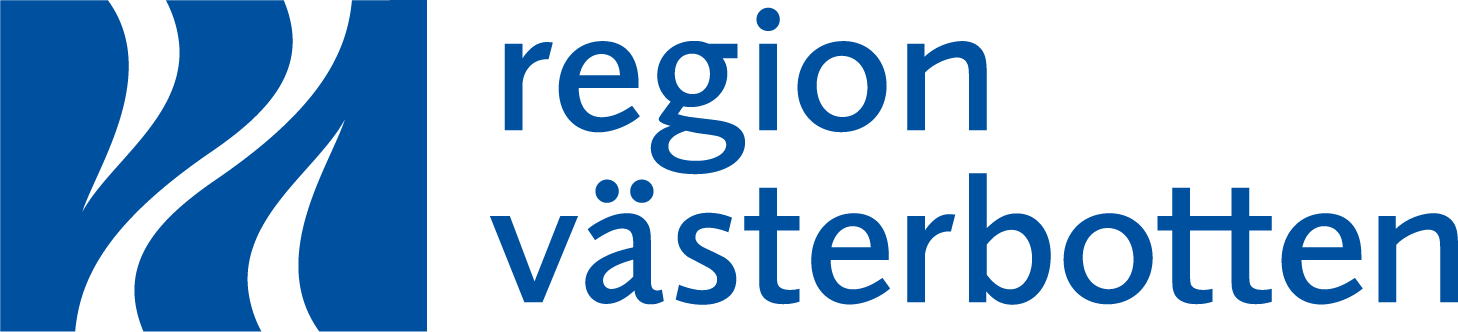 Syftet med utbildningen
Reflektion på Quiz svar
Samsyn bland de som svarat finns i att en process ska vara så detaljerad som ändamålet kräver, varken mer eller mindre.
Samsyn verkar även finnas avseende betydelse av data vs. information
Många ser stort värde i EN upprättad systemlista som är förvaltad och underhålls över tid.
Reflektion på hemuppgiften
6 av 17 kommuner hade svarat 28 september

11 kommuner har således inte svarat…
Ja / Nej
Fråga 1: Namngiven person som informationssäkerhetssamordnare                                 2 / 4
Fråga 2: Använder SKR's informationssäkerhetsklassningsverktyg KLASSA                        4 / 2
Fråga 3: Har regelverk som styr säkerhetsåtgärd på system utifrån KLASSA-värde           1 / 5
Agenda
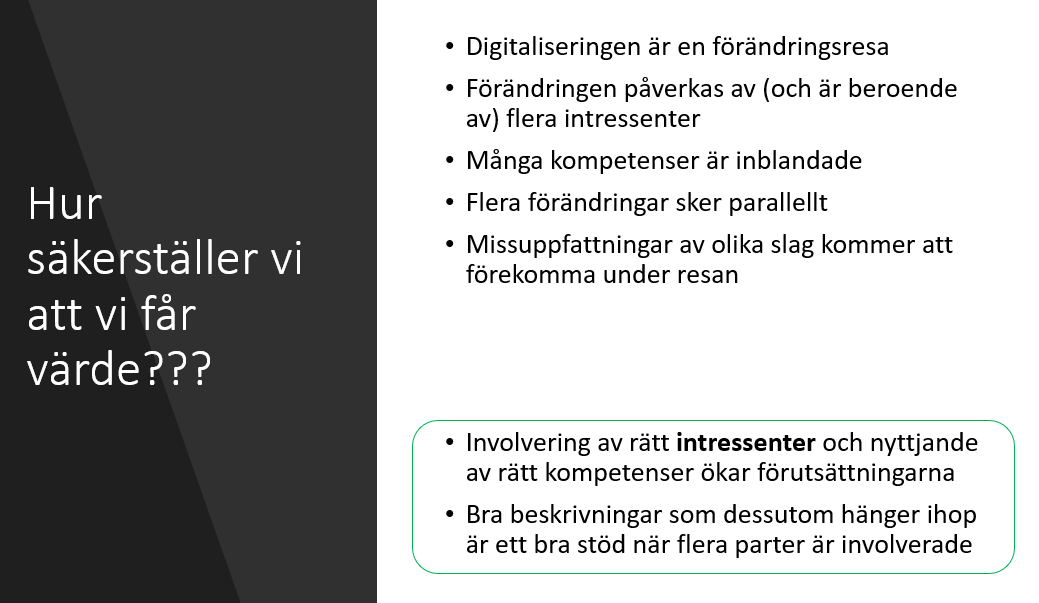 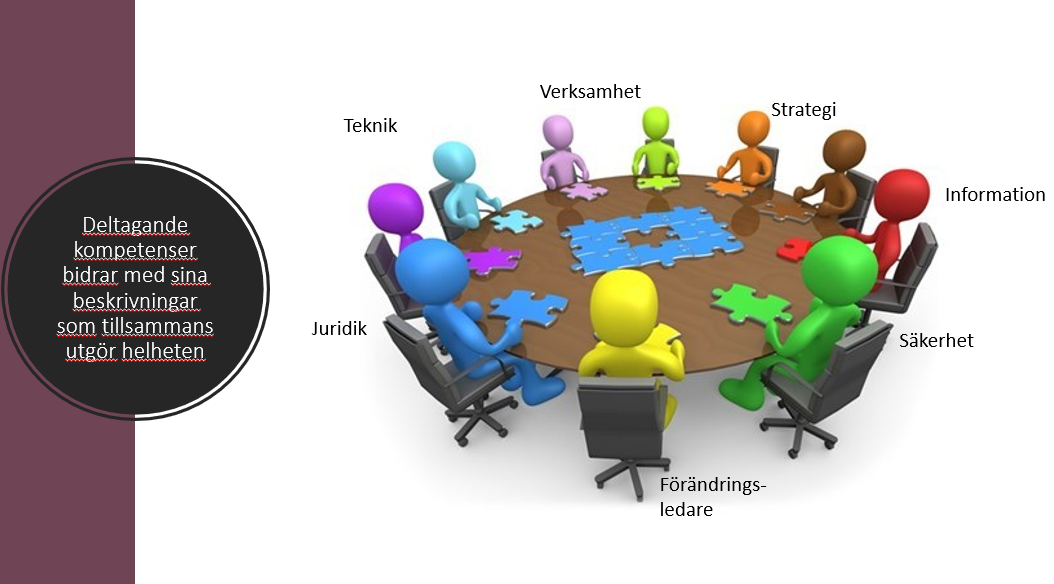 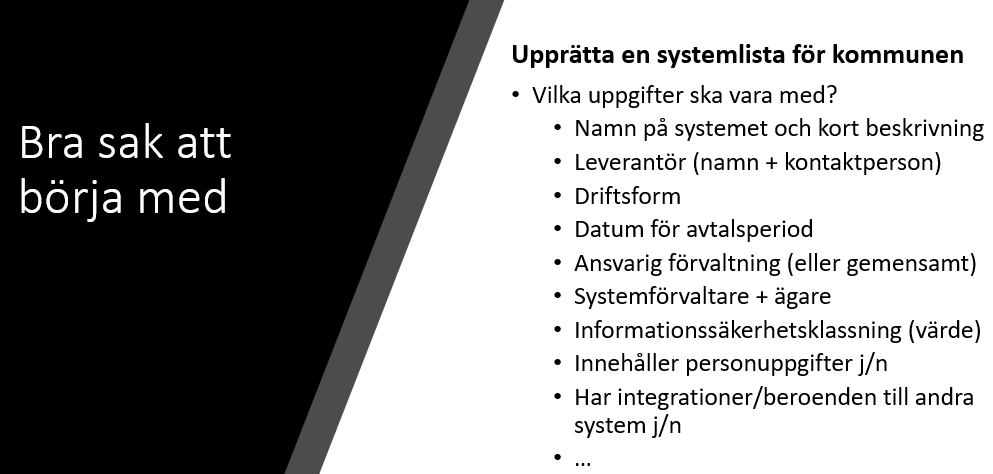 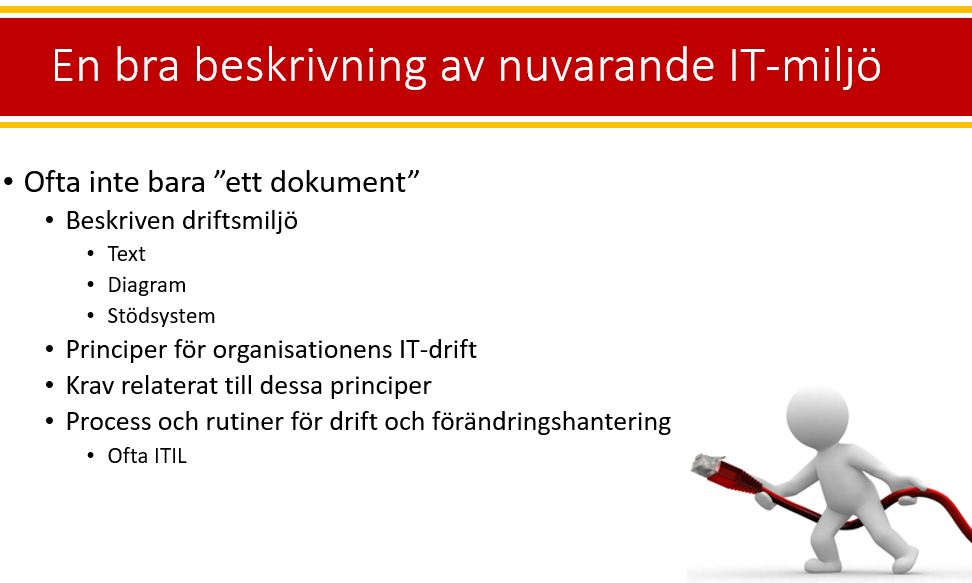 Kort repetition
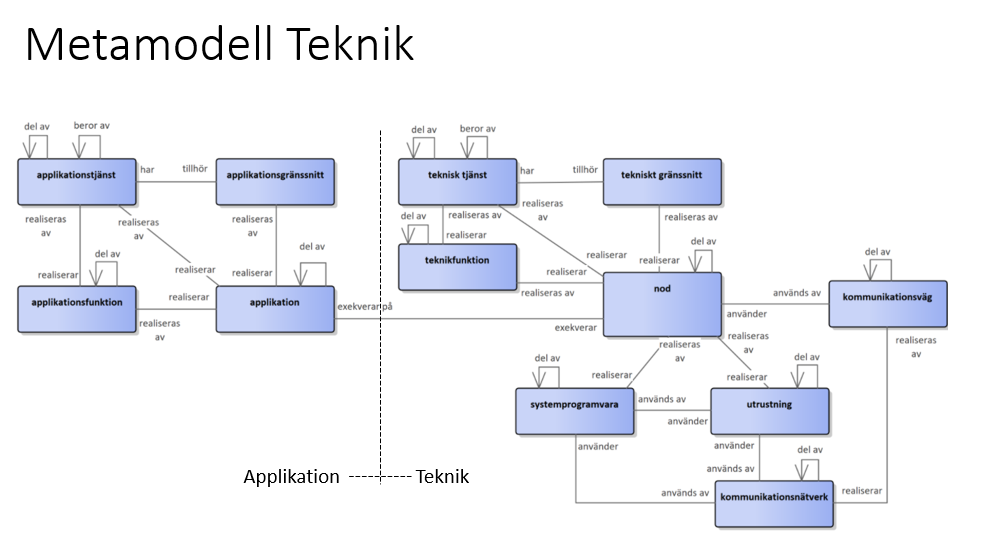 [Speaker Notes: 2: Intressentanalys, HUKI]
Informations- och IT säkerhetInflygning
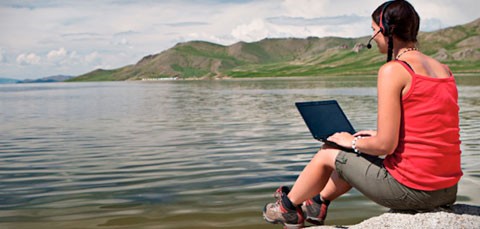 Trygga användarsituationer - finns det?
För alla typer av användare

För alla typer av system

För alla typer av inloggningar

Inför, under och efter uppgraderingar
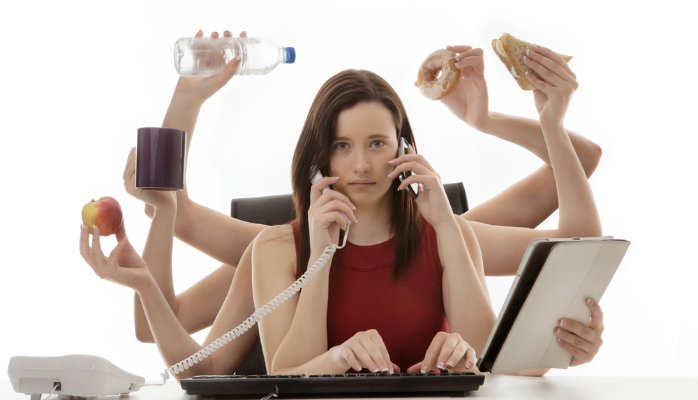 Medarbetarens vardag
Säker tillgång till den information som behövs 
Minimum av dubbelregistreringar
Säker och enkel hantering av IT utrustning
Skyddade och stabila system
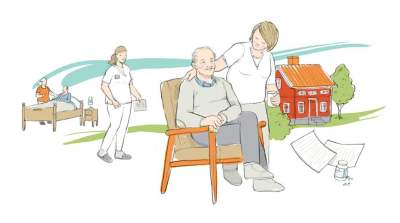 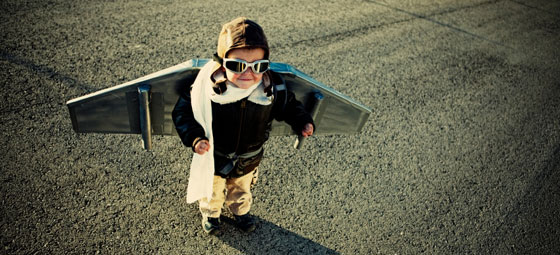 Introduktion av nya medarbetare
Instruktioner och rutiner på plats

Mentorskap kan tillämpas

En ny medarbetare (eller en glömsk) kan enkelt läsa sig till vad som gäller
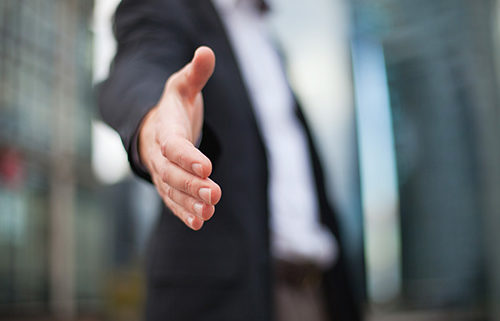 Leverantörens löfte
Marknadens mest använda produkt

Informationen är tillgänglig för era medarbetare mobilt

Vi använder en säker molntjänst

Effektiv behörighetshantering
Det är inte leverantörens ansvar att ta hänsyn till er befintliga IT miljö…
          …om du inte har kravställt på det.
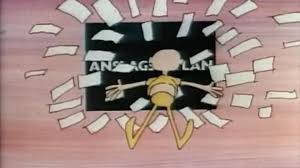 Om vi inte jobbar med säkerhet för information och IT…Vad händer då?
Sämre koll på:
var känslig information finns och hur den hanteras
vem som är ansvarig för vilken informationsmängd
vilken säkerhetsåtgärd som ska användas till olika information
om vi har ett bra skydd eller inte
prioriterade åtgärder för att bli bättre
…
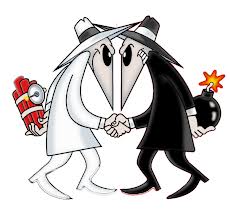 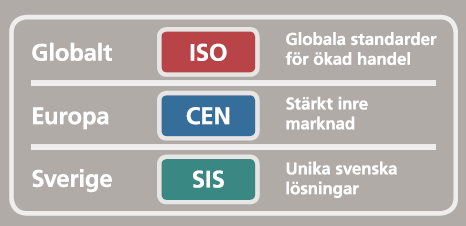 Standarder och metoder
Det finns ett antal standarder
LIS – Ledningssystem för InformationsSäkerhet
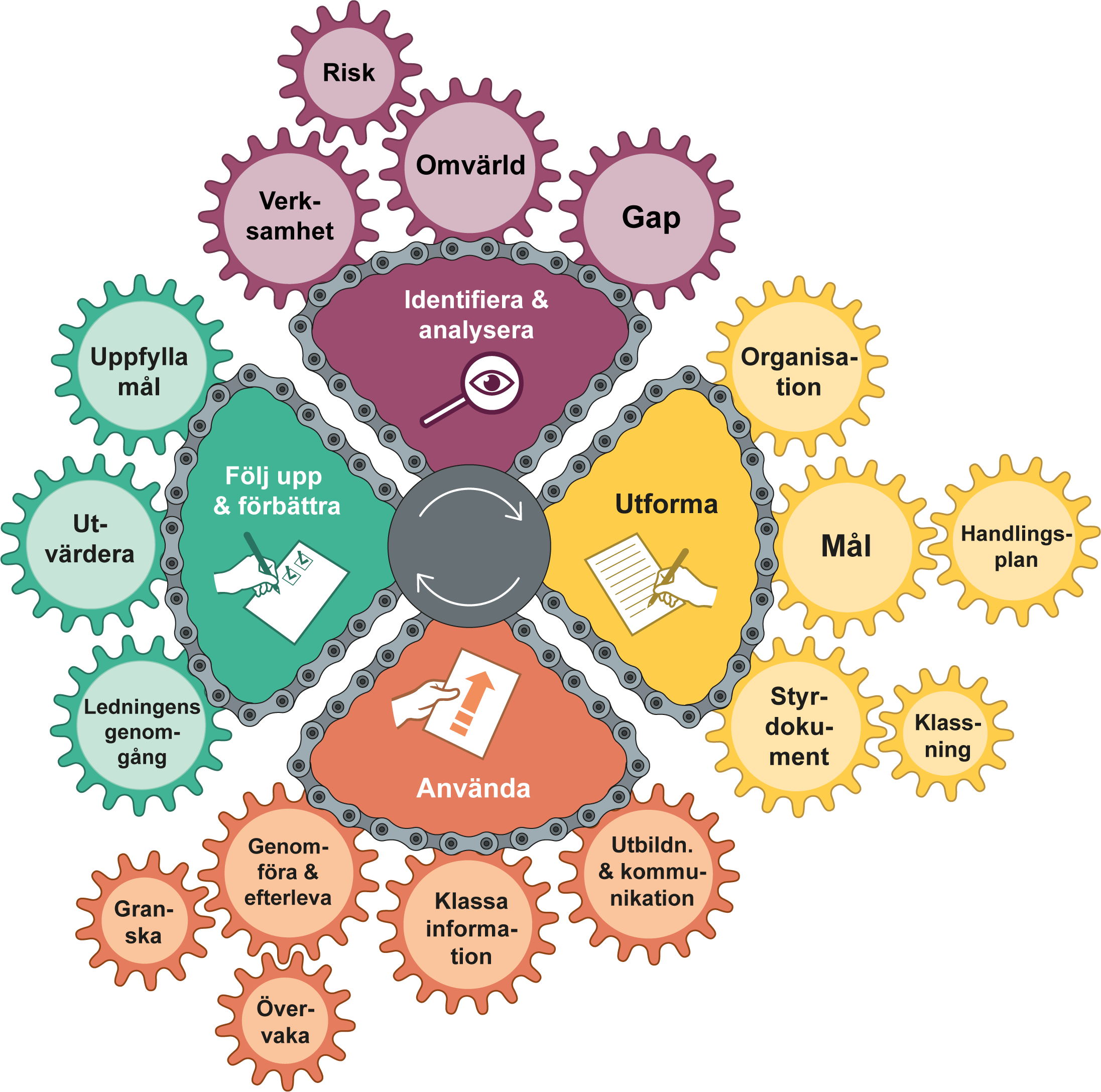 Metodstöd för systematiskt informationssäkerhetsarbete (sedan 2011)
Bygger på ISO 27000 serien
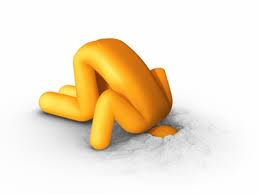 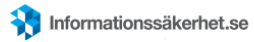 Klassificera er information
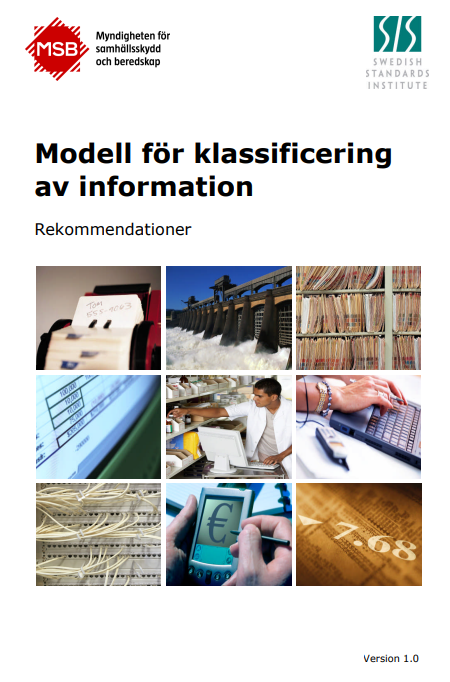 SKR’s verktyg KLASSA
Bygger på ISO 27000 serien och metodstöd för systematiskt informationssäkerhetsarbete (MSB)
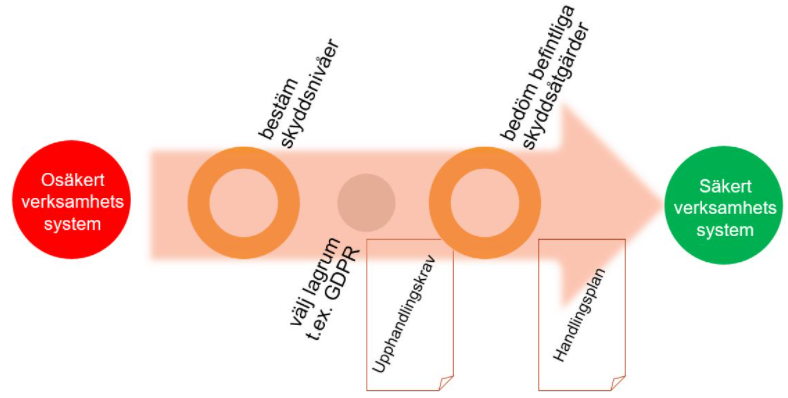 Roller och ansvar
Många roller finns det…
Informationssäkerhetsansvarig (i 60% av kommunerna är rollen tillsatt, källa: SKR 2019)
Kallas ibland CISO och ska leda och samordna arbetet med informationssäkerhet i organisationen.

Informationssäkerhets-
Chef
Samordnare
Strateg
Koordinator
Analytiker
Specialist
…
“KLASSA”-roller
Informationsägare
Systemägare
Systemförvaltare
Informationsförvaltare
Berörda roller i arbetet
Kommunchef
Verksamhetschef
Verksamhetsspecialist
Processägare
Projektägare
…
Viktigt att ledningen stödjer och är engagerad
Ex. på ansvar i etablering och förvaltning
Beslut att 
etablera
Etablera och
förankra arbetssätt
Acceptans av
verksamhetschefer
Etablering av lokal operativ resurs
Besätt roller
Nytt arbetssätt
Politiskt
och/eller
Kommunchef
Kommunchef
och/eller
Info.Säk.ansv.
+ dennes chef
Info.Säk.ansv.
Förvaltningschef
Förvaltningschef
med stöd av Info.Säk.ansv.
Info.Säk.ansv.
Projekt
Upphandling
Övrig förändring
Systemförvaltning
Ständig förbättring
Paus, vi startar 11:10 igen
Värdet av ett strukturerat säkerhetsarbete
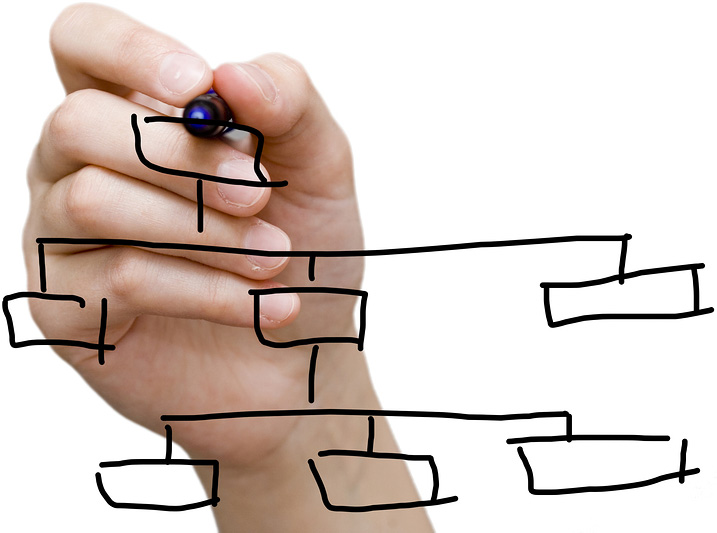 Säkerhetsperspektivets relation till allt annat
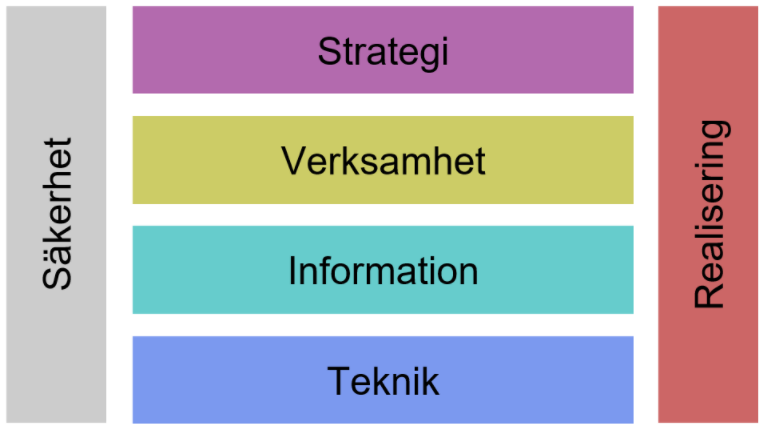 Påverkar all vår verksamhet
Kan ge:
Bättre kvalité
Bättre upplevelse
Bättre efterlevnad
Källa: Arkitekturgemenskapen
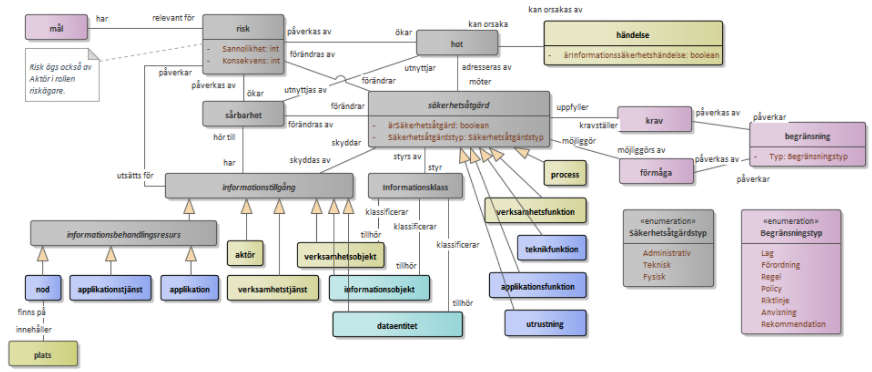 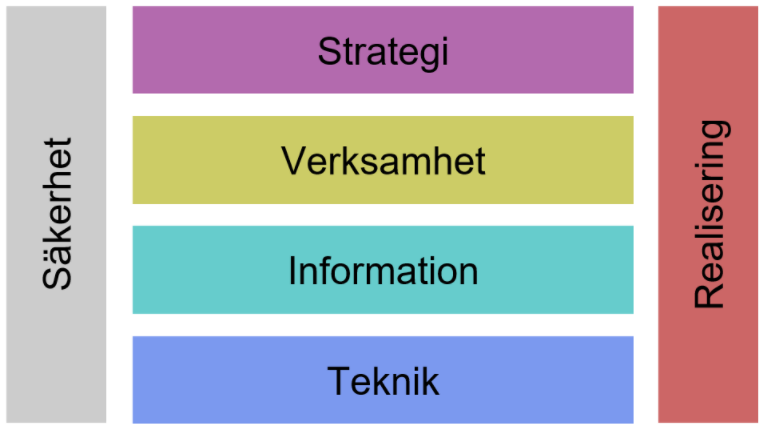 Säkerhet är tydligt relaterat till allt vi gör i en kommun
Källa: Arkitekturgemenskapen
Utgå från vedertagna standarder
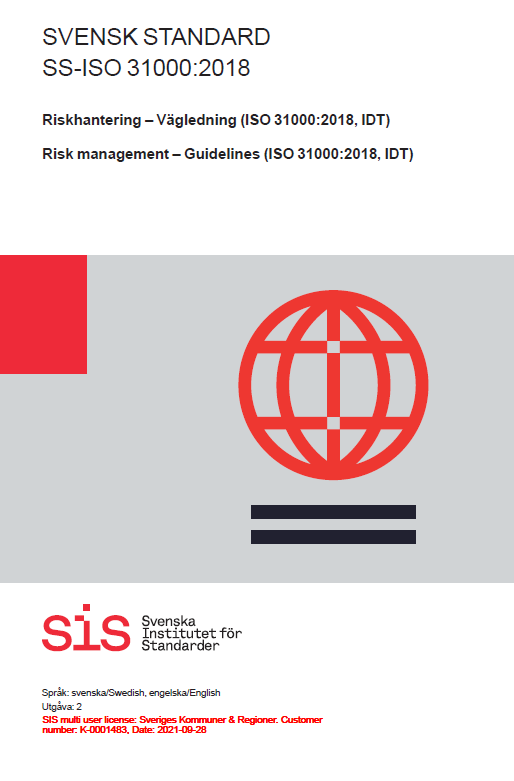 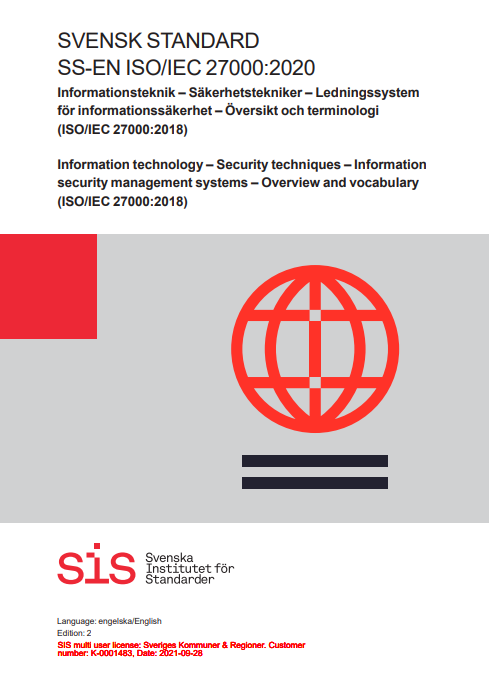 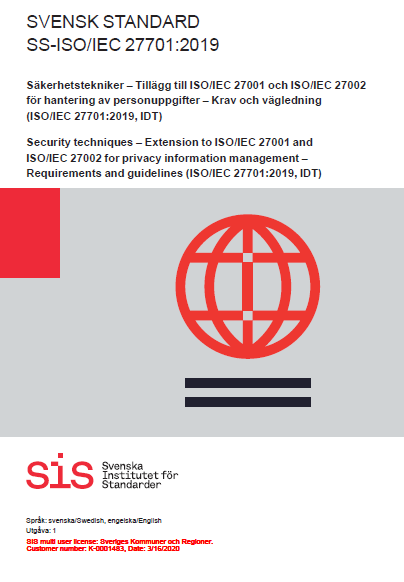 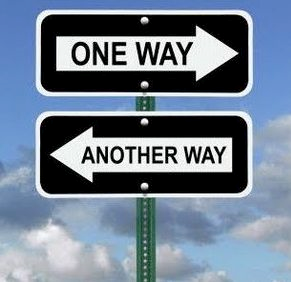 En beslutad gemensam process
Ger förutsättning för strukturerat arbete
Ska involvera allt förändringsarbete
Projekt
Upphandling
Förändringar ”utförda i linjen”
Mätning och uppföljning blir möjlig

Man kan börja enkelt och sen bli bättre!
Exempel från verkligheten
Många kommuner arbetar med informations- och IT säkerhet på ett bra och strukturerat sätt.

Jag har valt att utifrån Karlstads arbete exemplifiera med råd och tips om viktiga delar att få på plats.
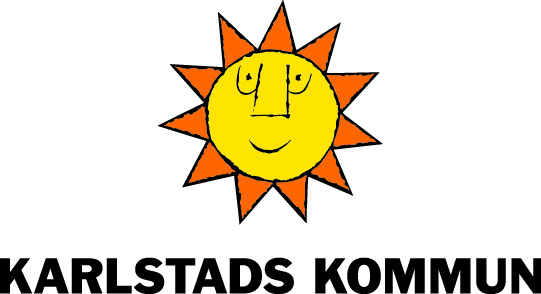 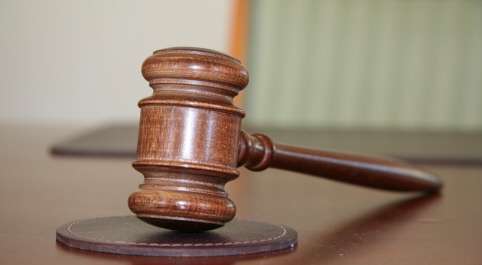 Politiskt beslut ger bra stöd
KF kan ta beslut om att KS har uppgiftsplikt avseende kommunens arbete med informationssäkerhet.
Kommunledningskontoret samordningsansvarig
Lika hantering i förvaltningar
Gemensam funktion för informationssäkerhet viktig
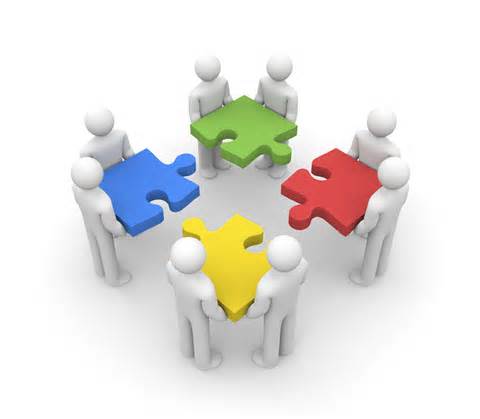 Samverkan viktig
Involvera de kompetenser som kan bidra till ett bättre resultat
Metodstöd
Verksamhetsexperter
Informationssäkerhetsansvarige (eller motsvarande)
Verksamhets- och IT arkitekter
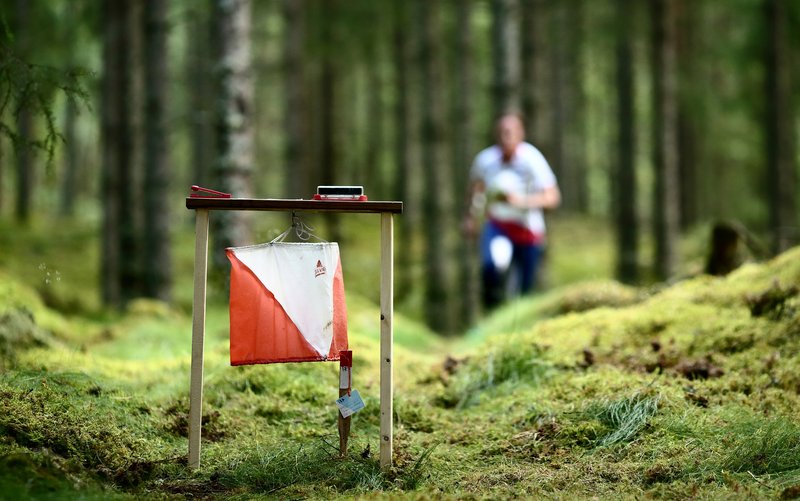 Del av naturligt arbetssätt
Informationssäkerhetsanalys är en ”vägtull” man passerar (Alla förändringsaktiviteter kontaktar ”Info.säk.” gruppen)
Överenskommet sätt att hantera förändring
WS 1 Informationskartläggning
WS 2 Dataskyddsutredning
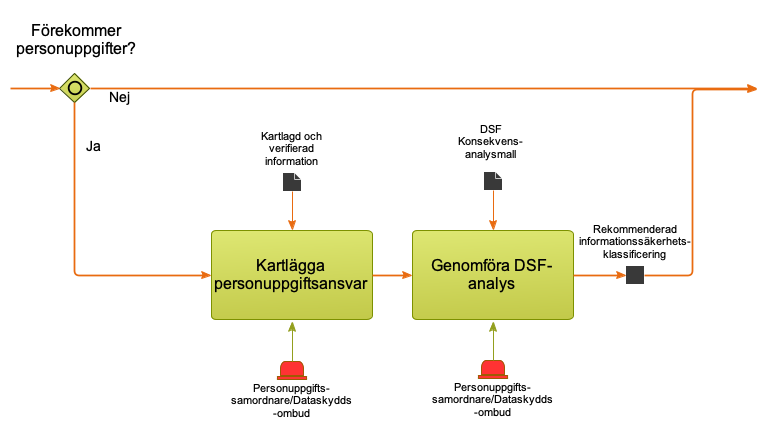 WS 3 Informationsklassificering
WS 4 GAP- och riskanalys
WS 5 Riskhantering
WS 6 Avtala
Summering av dagen
Idag har vi …
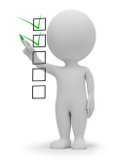 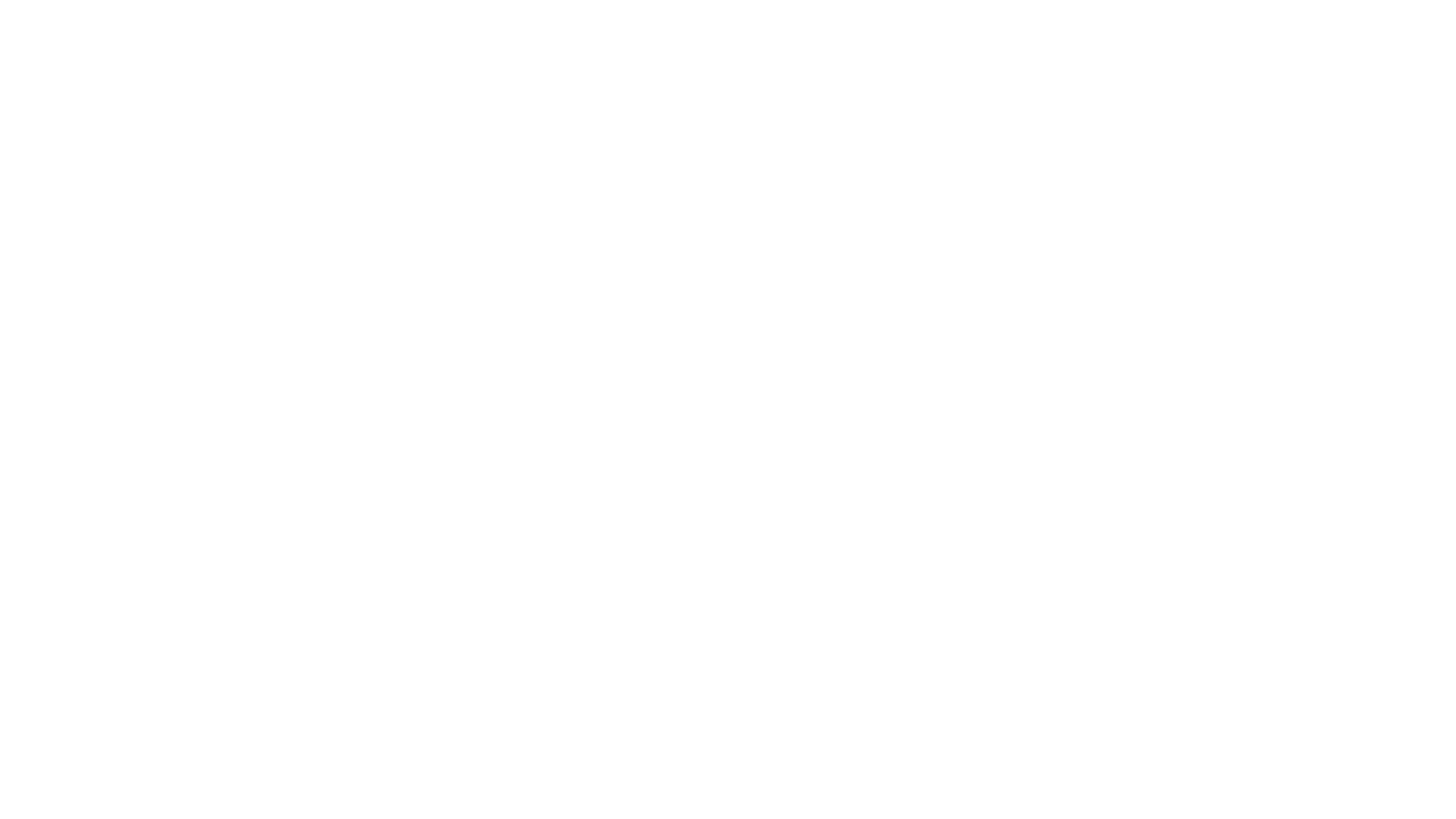 Hemuppgift
Förändringshantering förekommer i alla organisationer i mer eller mindre strukturerad form. För att öka chansen till att uppnå det önskade resultatet av en förändring så kan man vidta vissa åtgärder.
Fundera/diskutera följande frågor:
Ge exempel på vilka åtgärder som skulle öka chansen att uppnå önskat resultat?
Vilket stöd och vilka underlag möjliggör (skulle möjliggöra) att en medveten förändring kan genomföras i just din organisation?

Skriv gärna kortfattat vad ni kommer fram till under er kommuns namn i vår Wiki.
Så här ser det ut i Teams
Vi använder wiki-funktionen för text och länkar
Alla kommer att se varandras texter och filer.
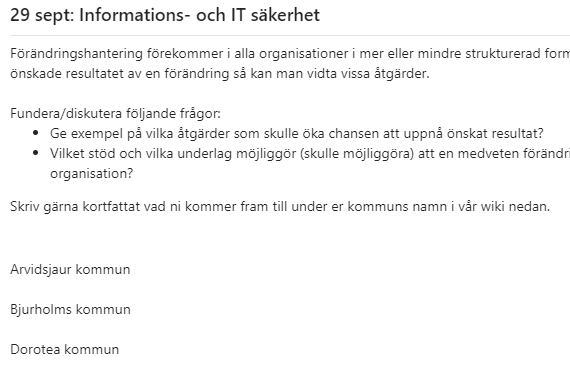 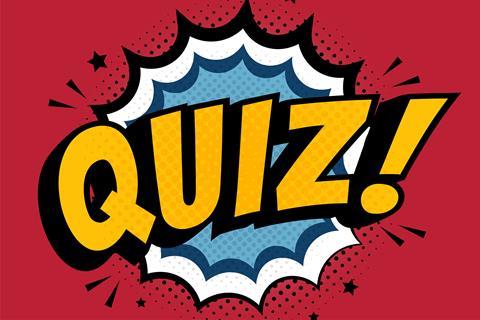 Kommer till en inkorg nära dig!
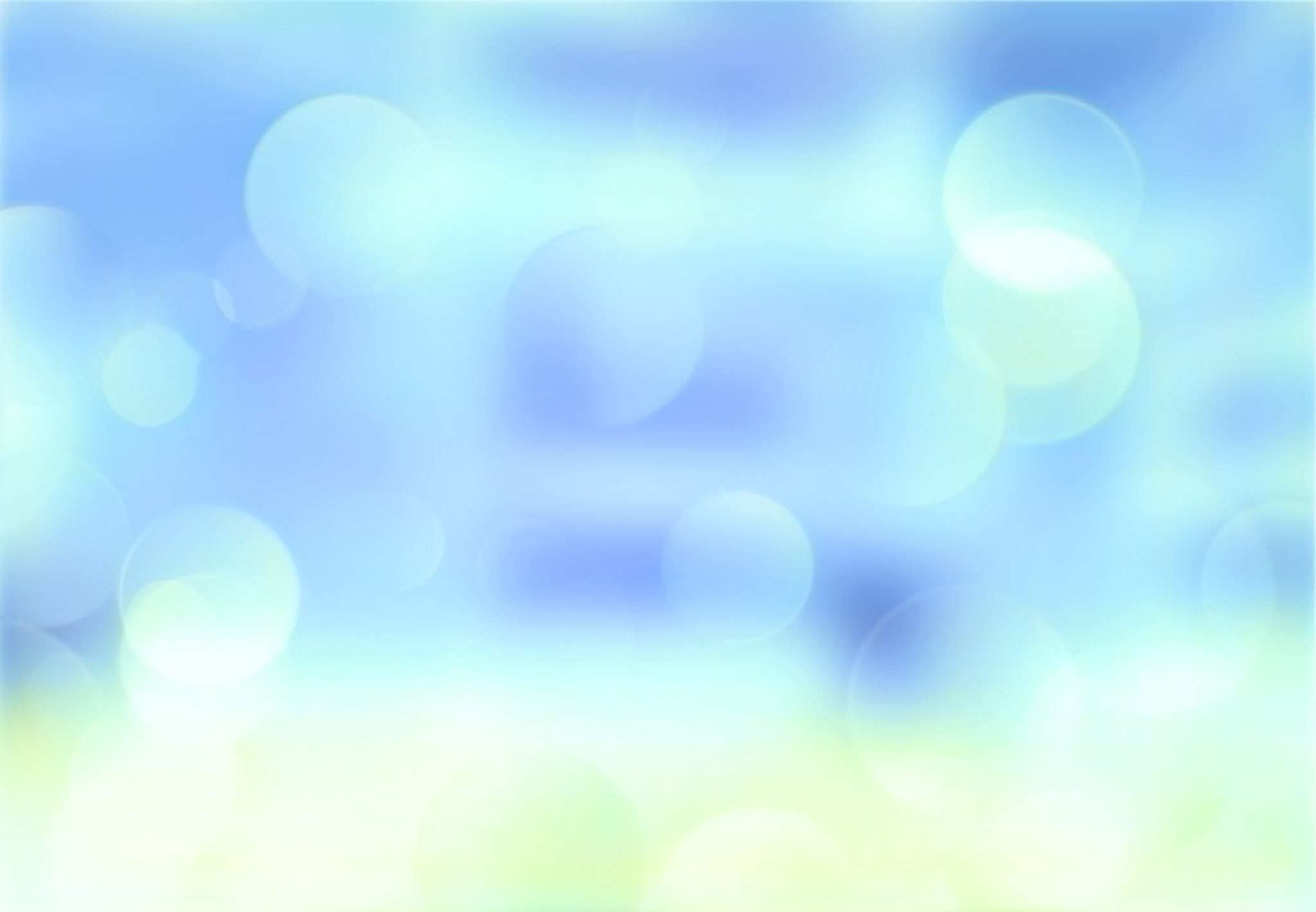 Vid nästa utbildningstillfälle ska vi beröra …
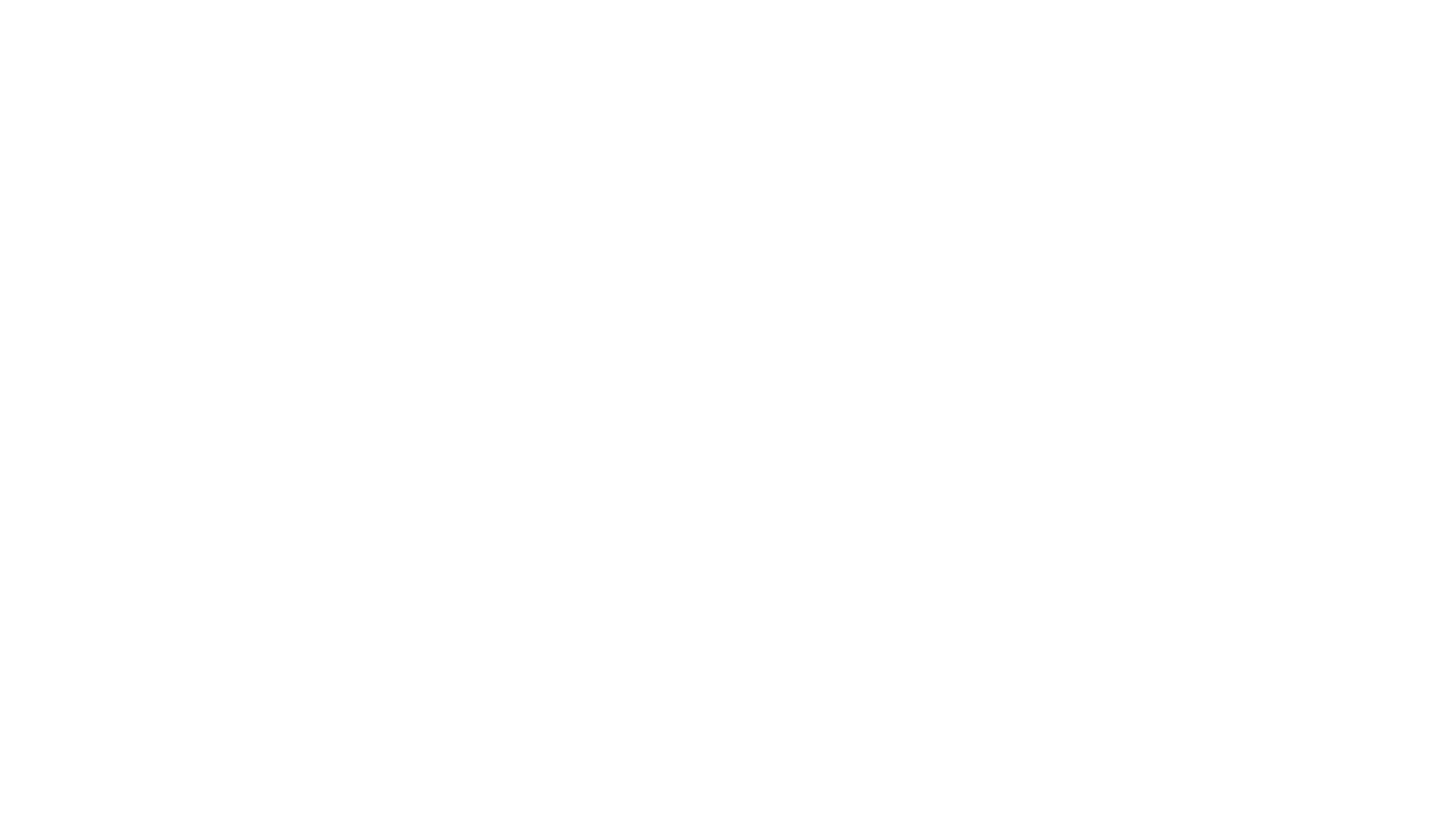 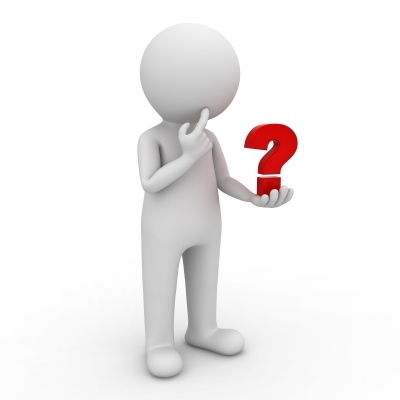 Frågestund